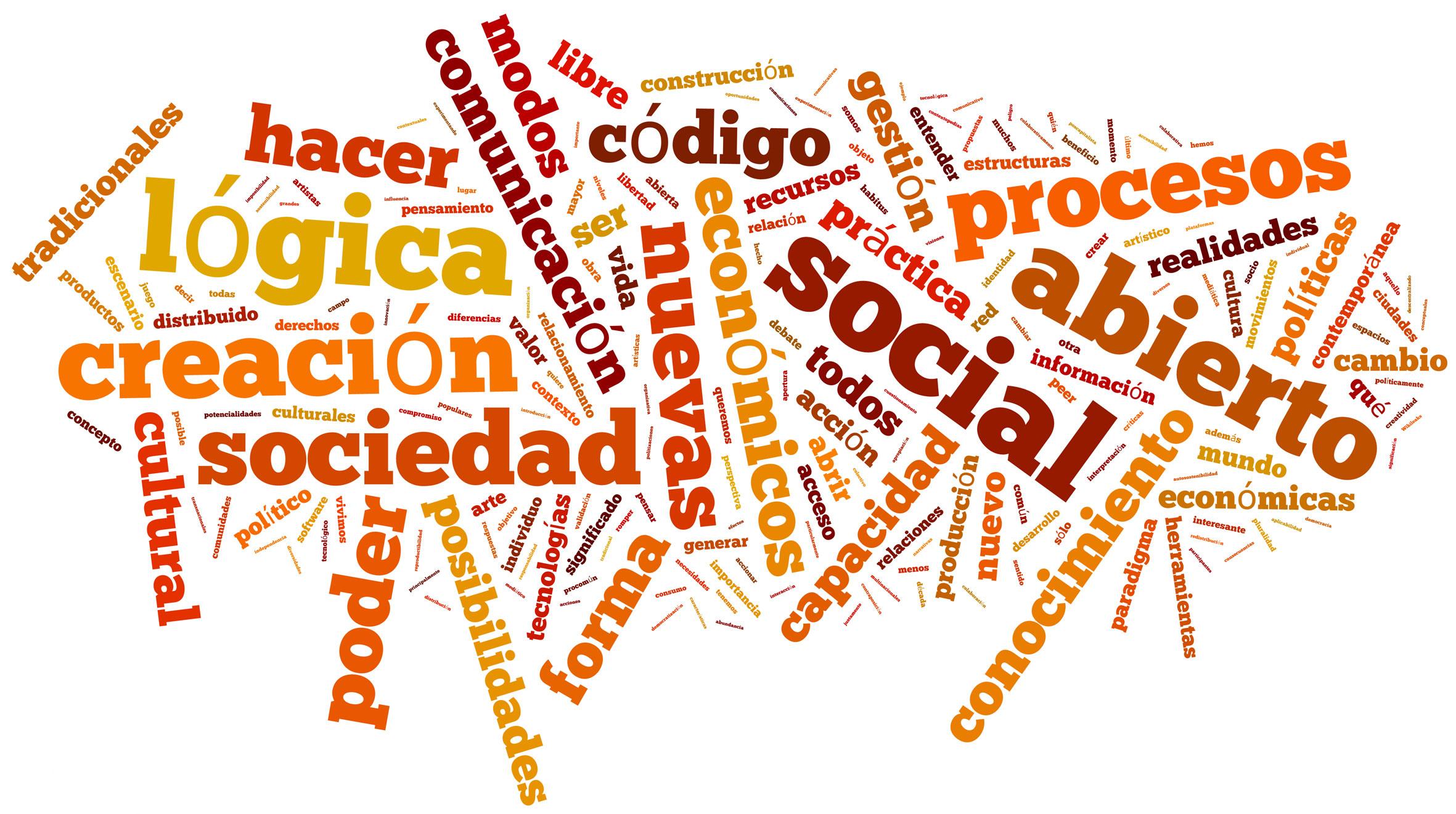 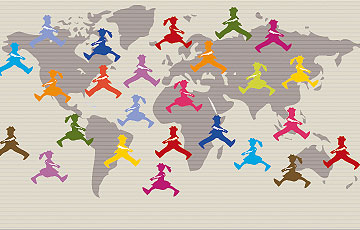 BÚSQUEDA Y ANÁLISIS DE NUEVOS NICHOS DE EMPLEABILIDAD EN EL CAMPO DE LAS CIENCIAS HUMANAS: GESTIÓN CULTURAL, TRABAJO EN EQUIPO Y ESPIRÍTU EMPRENDEDOR
ACTIVIDAD 16
BÚSQUEDA Y ANÁLISIS DE NUEVOS NICHOS DE EMPLEABILIDAD EN EL CAMPO DE LAS CIENCIAS HUMANAS.GESTIÓN CULTURAL, TRABAJO EN EQUIPO Y ESPIRÍTU EMPRENDEDO
Nuevas carreras Universitarias en las Ciencias Humanas
¿Por qué esta elección?
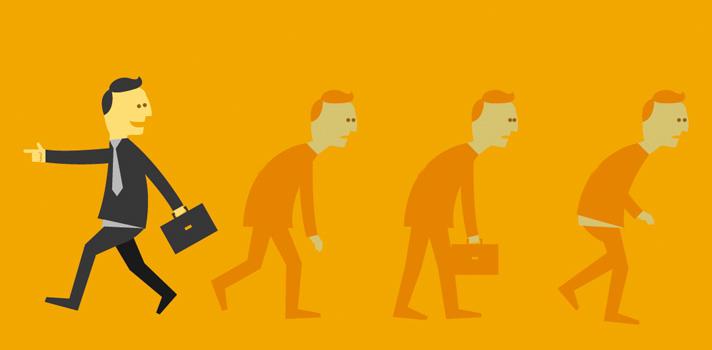 Licenciatura en Gestión Cultural
Traducción e interpretación
Grado en Ciencias de la Cultura y Difusión Cultural
Grado de Humanidades y Patrimonio
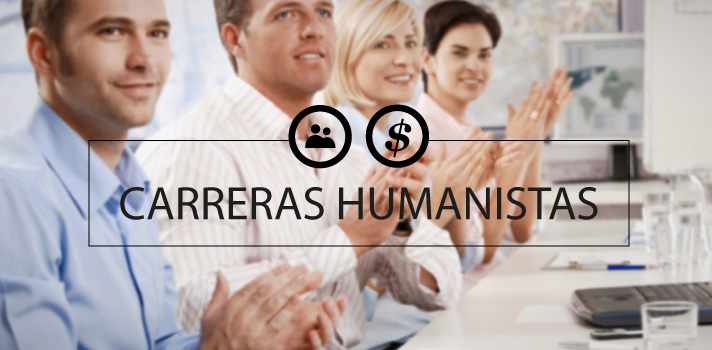 BÚSQUEDA Y ANÁLISIS DE NUEVOS NICHOS DE EMPLEABILIDAD EN EL CAMPO DE LAS CIENCIAS HUMANAS.GESTIÓN CULTURAL, TRABAJO EN EQUIPO Y ESPIRÍTU EMPRENDEDOR
Nuevas carreras Universitarias en las Ciencias Humanas
Profesiones
Licenciatura en Gestión Cultural
Gestión Cultural
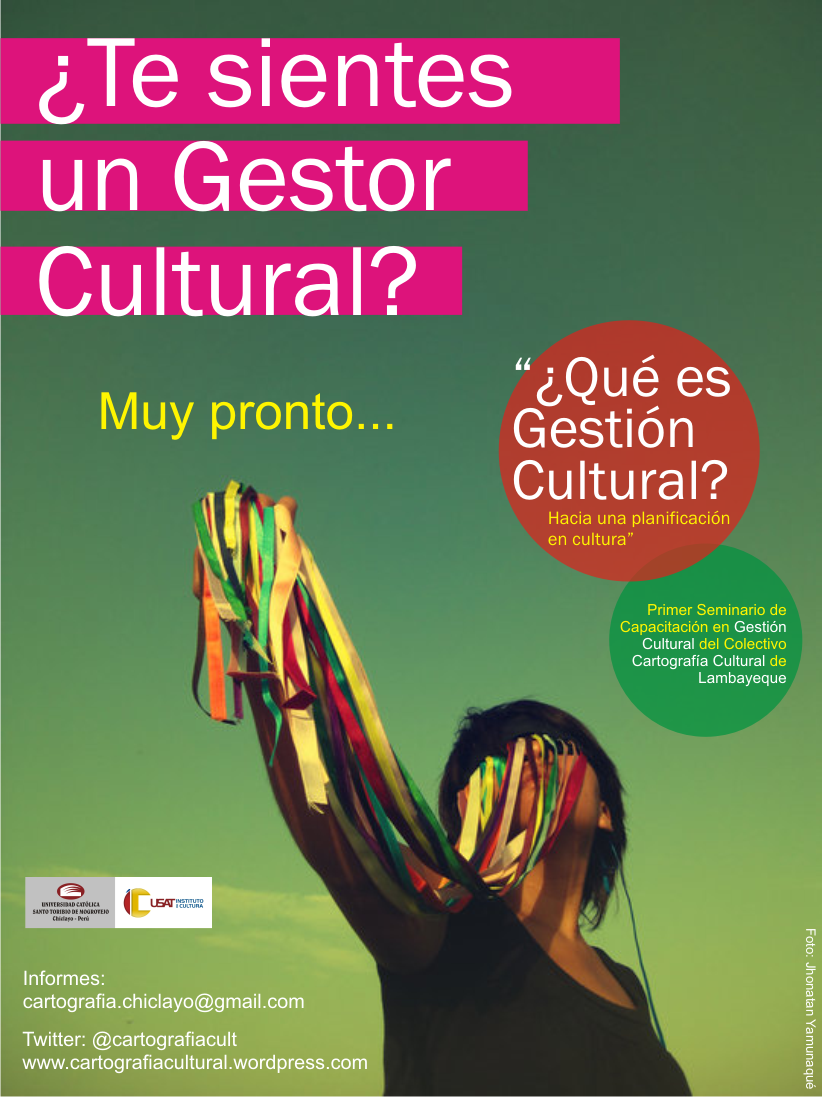 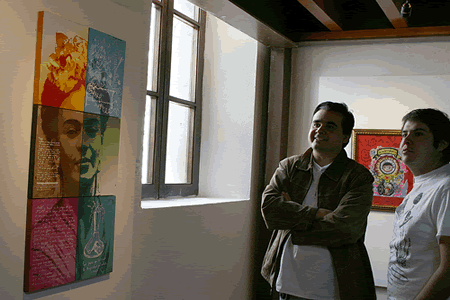 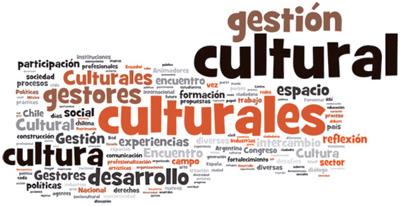 BÚSQUEDA Y ANÁLISIS DE NUEVOS NICHOS DE EMPLEABILIDAD EN EL CAMPO DE LAS CIENCIAS HUMANAS.GESTIÓN CULTURAL, TRABAJO EN EQUIPO Y ESPIRÍTU EMPRENDEDOR
Profesiones
Nuevas carreras Universitarias en las Ciencias Humanas
Traducción e interpretación
Traductor
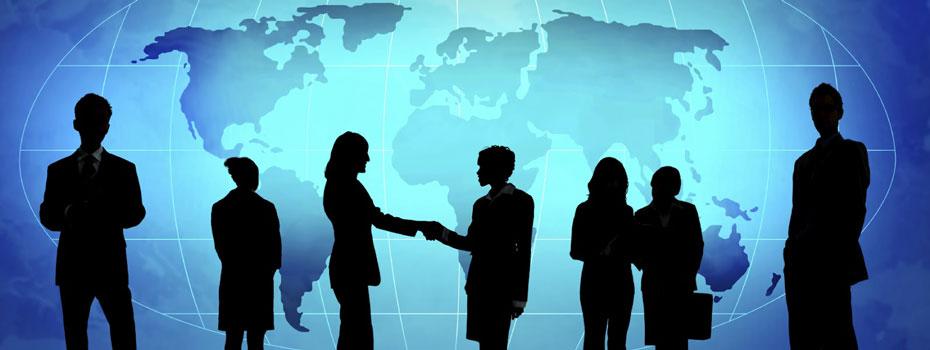 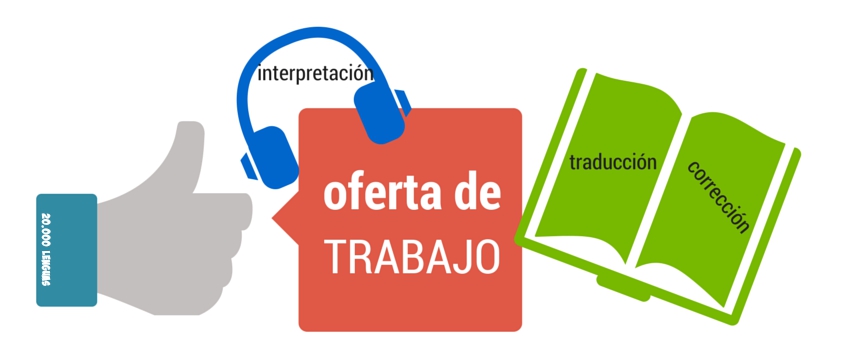 BÚSQUEDA Y ANÁLISIS DE NUEVOS NICHOS DE EMPLEABILIDAD EN EL CAMPO DE LAS CIENCIAS HUMANAS.GESTIÓN CULTURAL, TRABAJO EN EQUIPO Y ESPIRÍTU EMPRENDEDOR
Nuevas carreras Universitarias en las Ciencias Humanas
Profesiones
Grado en Ciencias de la Cultura y Difusión Cultural
Comisario de arte o Comisario de Galería
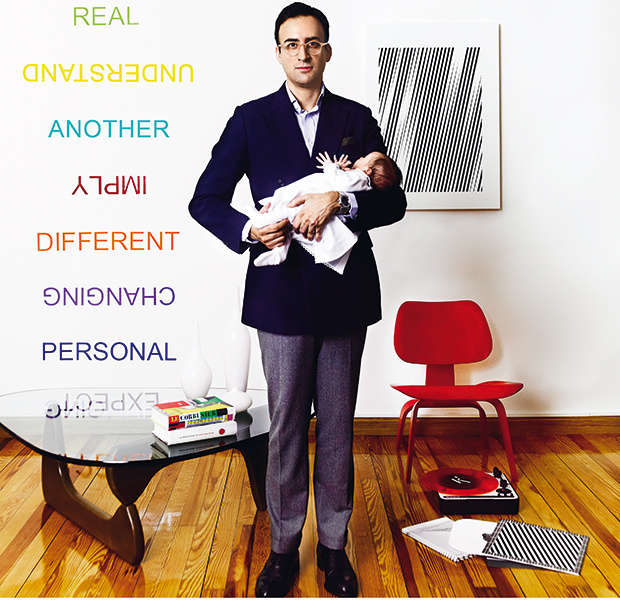 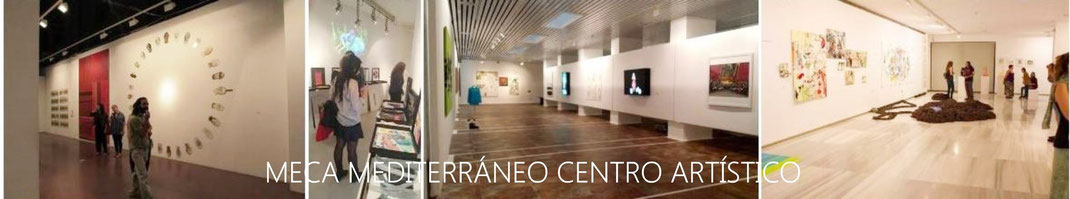 BÚSQUEDA Y ANÁLISIS DE NUEVOS NICHOS DE EMPLEABILIDAD EN EL CAMPO DE LAS CIENCIAS HUMANAS.GESTIÓN CULTURAL, TRABAJO EN EQUIPO Y ESPIRÍTU EMPRENDEDOR
Nuevas carreras Universitarias en las Ciencias Humanas
Profesiones
Grado de Humanidades y Patrimonio
Gestor de Patrimonio
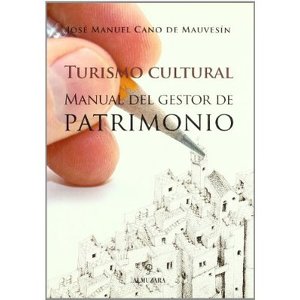 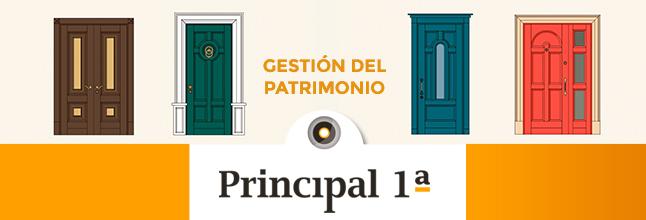 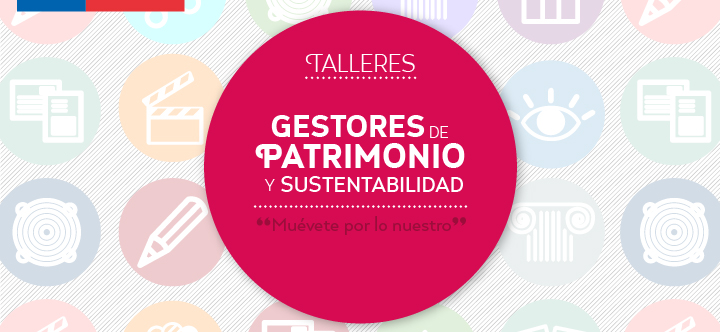 BÚSQUEDA Y ANÁLISIS DE NUEVOS NICHOS DE EMPLEABILIDAD EN EL CAMPO DE LAS CIENCIAS HUMANAS.GESTIÓN CULTURAL, TRABAJO EN EQUIPO Y ESPIRÍTU EMPRENDEDO
Bibliografía

 http://es.calameo.com/read/000075335e554ab5f36b7
  MECD. Anuario de Estadísticas culturales 2015.